PENULISAN PUISIoleh Hendra KasmiUniversitas Bina Bangsa Getsempena
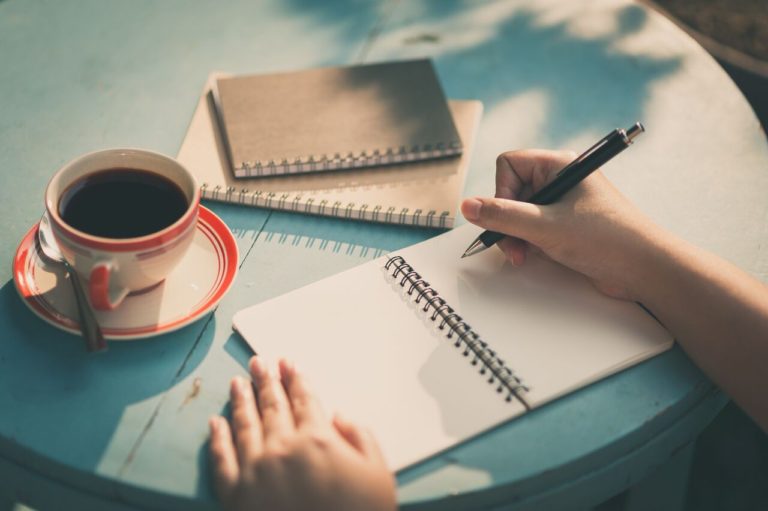 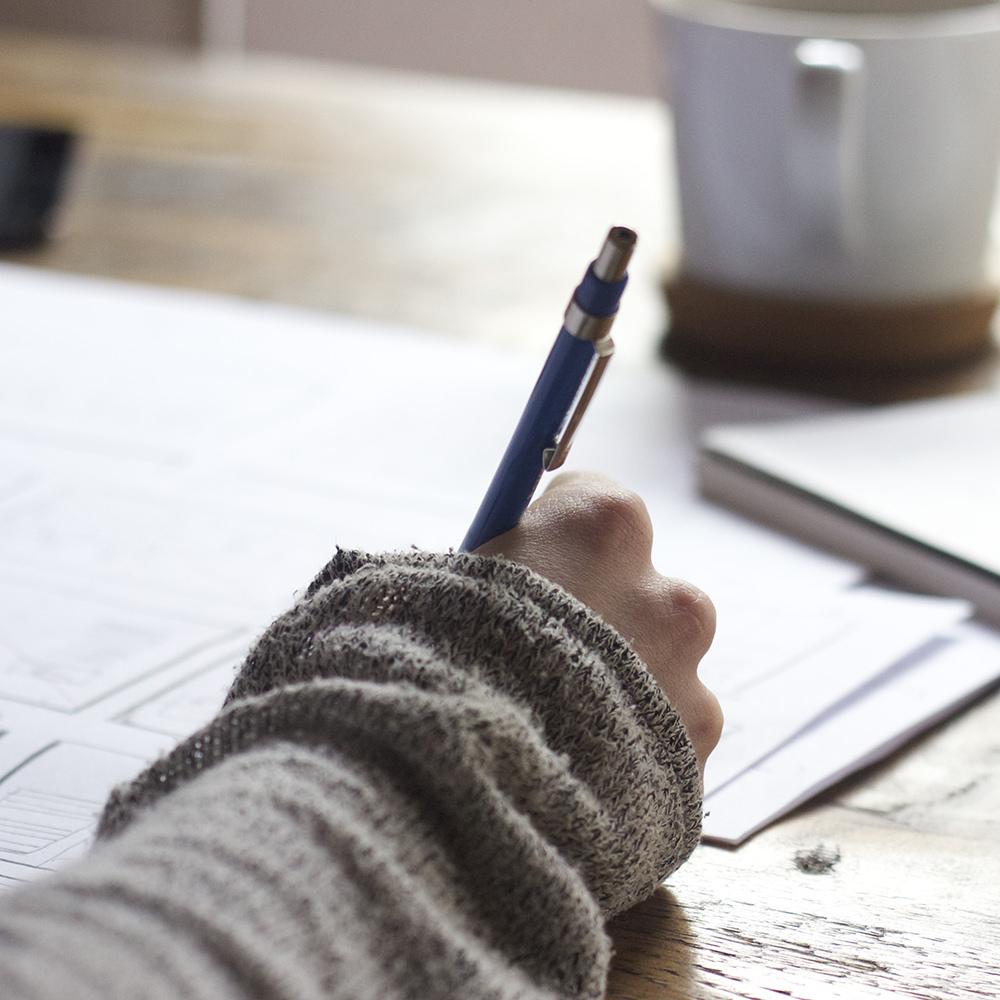 PENULISAN PUISI
1.Menentukan Ide. 
Pilihlah ide/gagasan puisi yang berkaitan dengan perasaan atau suasana hatimu. Apa yang kamu rasakan. Bisa saja puisi berdasarkan suatu objek misalnya pegunungan, laut, sawah, pohon, atau makhluk hidup.
2.Menentukan Kata Kunci
   Tentukan kata kunci dari gagasan atau ide yang dibuat. Misalnya kata ombak dapat dikembangkan menjadi berlari,  menerjang, membungkam
Ombak itu terus berlari bagai bala tentara yang maha ganas
Mengejar kami yang berlarian tak tentu arah
Membungkam jerit anak-anak yang ketakutan
(Dahaga Laut, D Keumalawati)
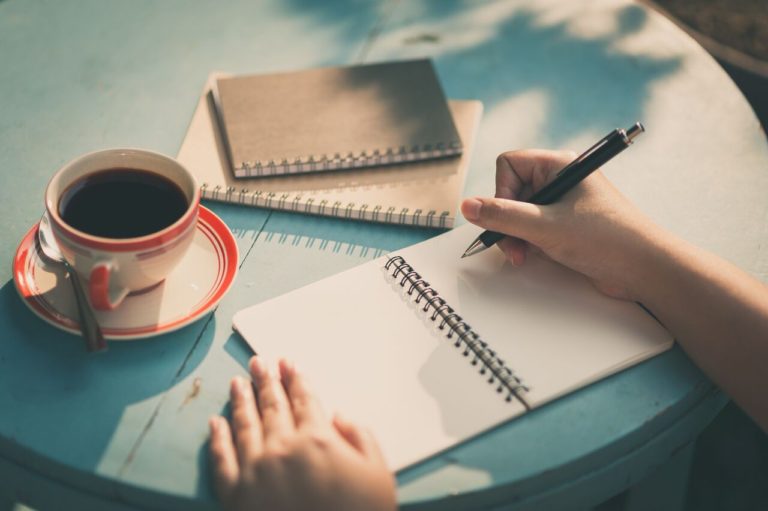 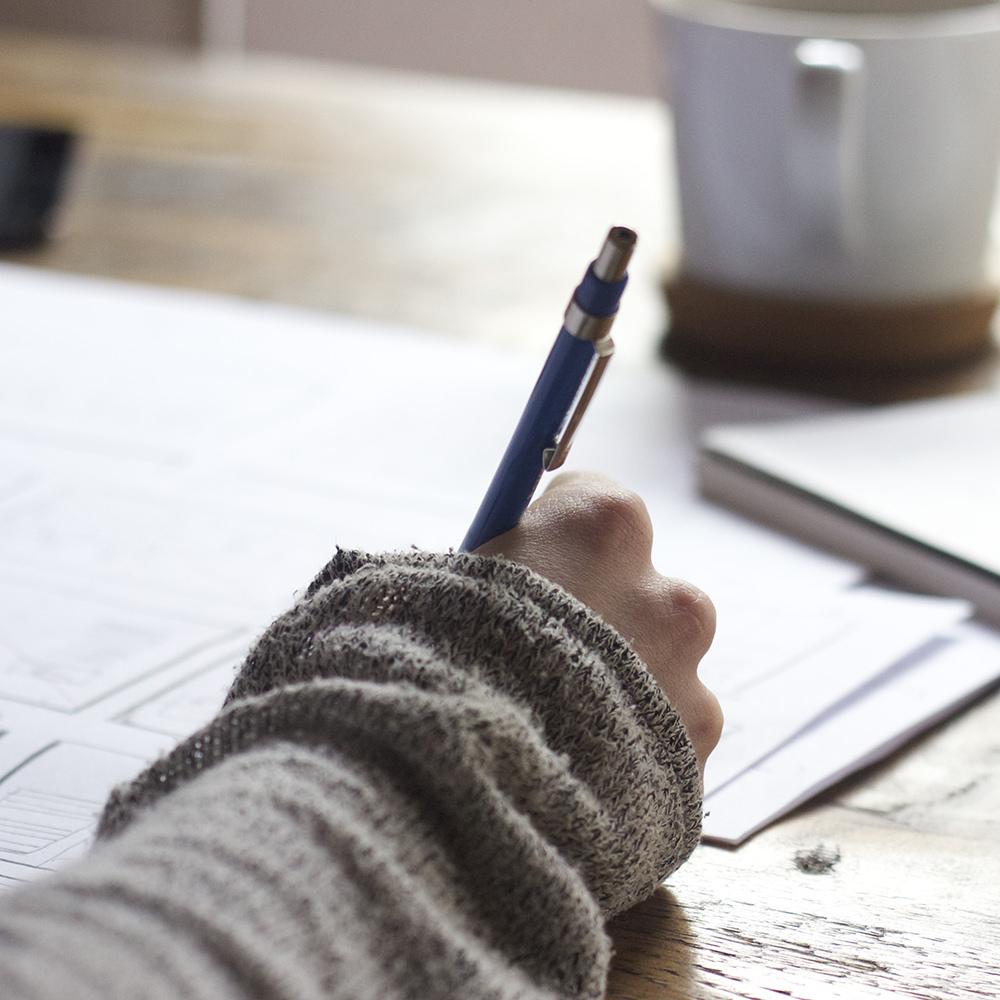 3.Penggunaan Diksi
Diksi atau pemilihan kata adalah cara menggunakan kata-kata dengan indah dan menarik. Tentukan sendiri diksi yang ingin digunakan, hal ini menjadi cara untuk memikat pembaca dari puisimu.
Bulan, yang bagai mangga kemuning
menyandarkan diri pada awan-awan
yang bergerigi
dan matahari terbakar merajai hati
(Ke Pelabuhan, Toety Heraty)
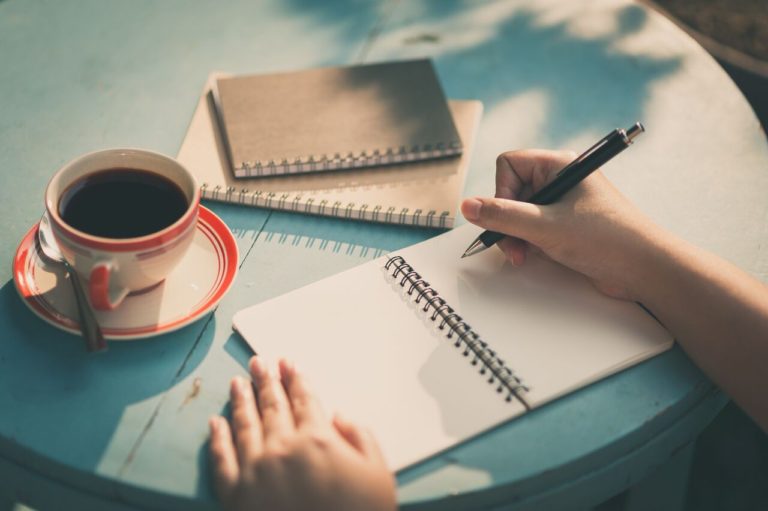 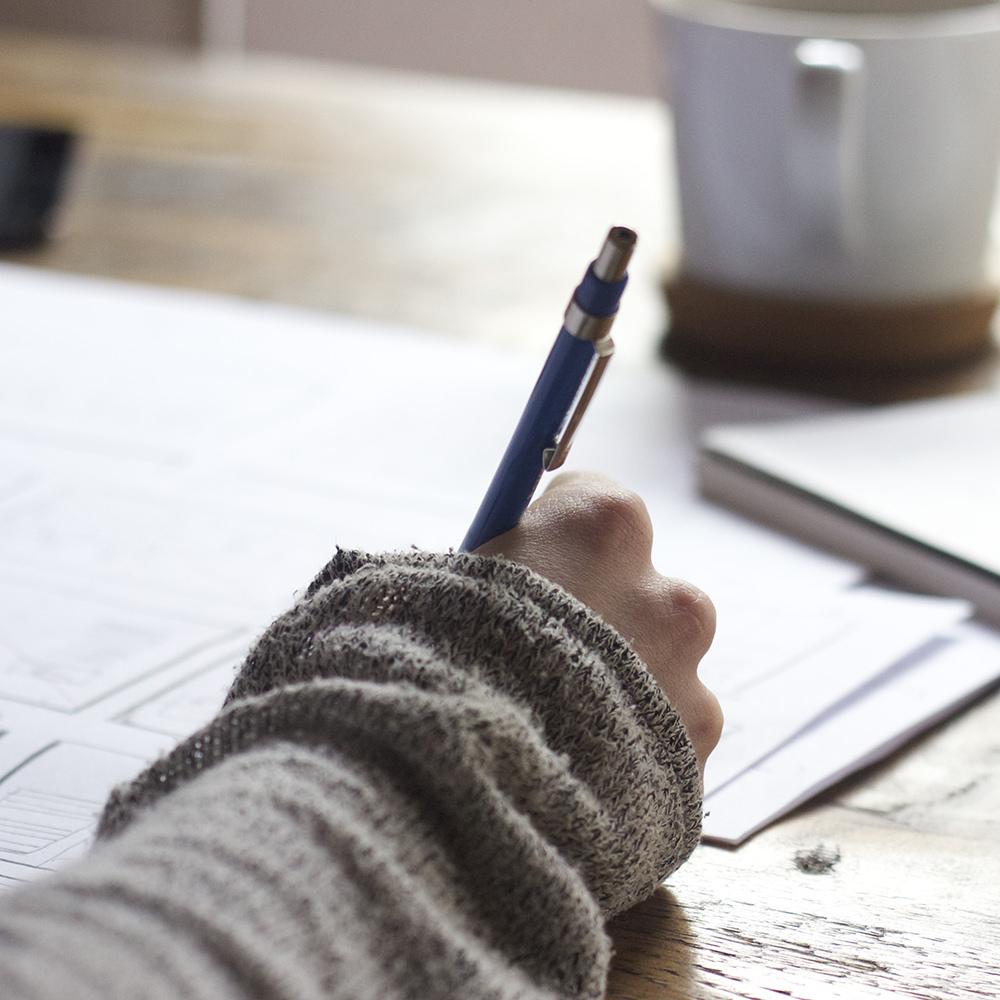 4.Mengembangkan Puisi
Langkah selanjutnya adalah mengembangkan semua langkah di atas menjadi puisi yang indah. Susun kata, larik, menjadi bait. Kembangkan menjadi puisi yang utuh dan bermakna.
Terima Kasih, Sampai Jumpa!